馬格利特( Magritte， 1898-1967 )   比利時畫家
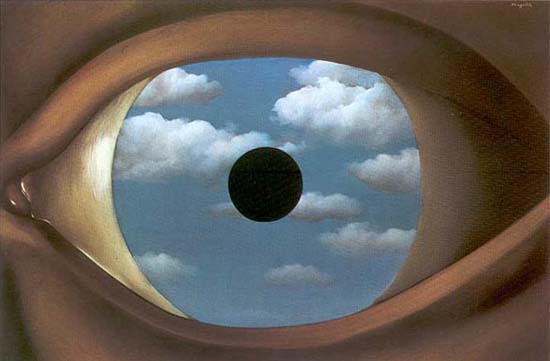 視覺魔幻秀
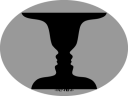 我們常說：「眼見為憑」，你相信自己眼睛看到的是真實的嗎？
我們常說：「眼見為憑」，你相信自己眼睛看到的是真實的嗎？
錯視
什麼錯視圖形？
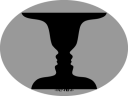 9
8
7
9
8
7
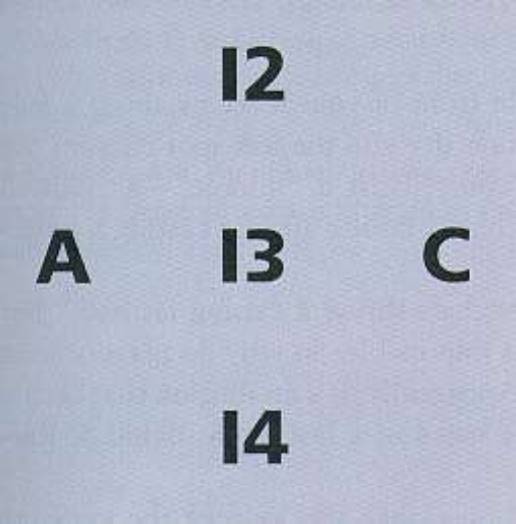 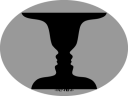 「視覺」和「視力」有什麼不同？
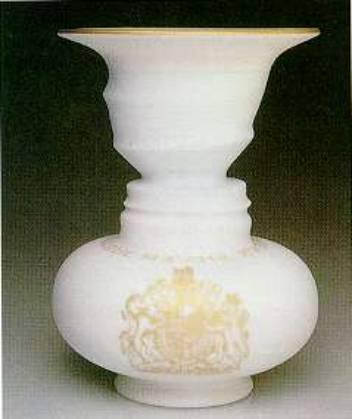 1.圖地反轉

    何謂「圖」？
    何謂「地」？
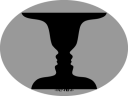 圖地反轉
「圖」圖形
「地」背景
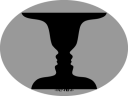 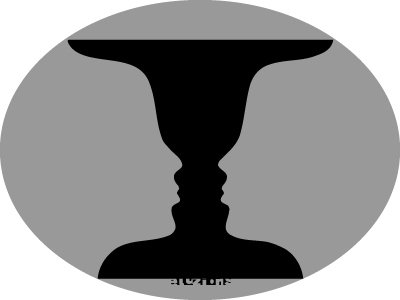 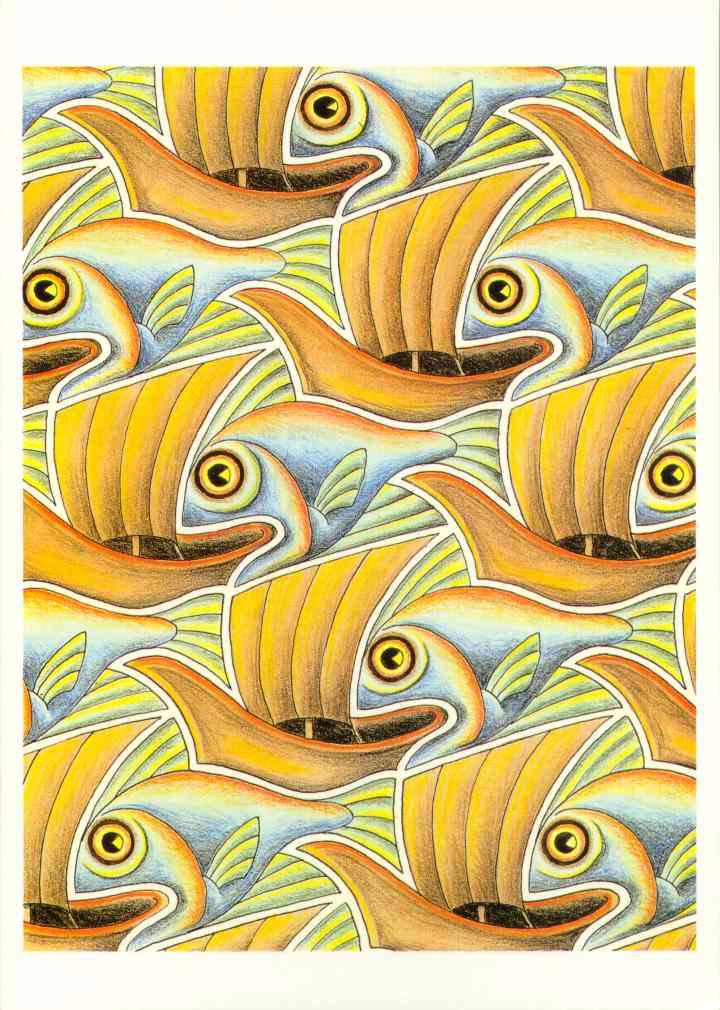 2.多義圖形
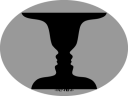 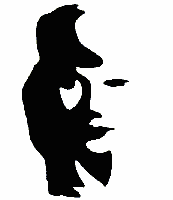 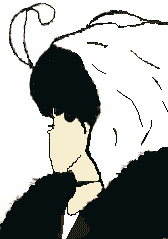 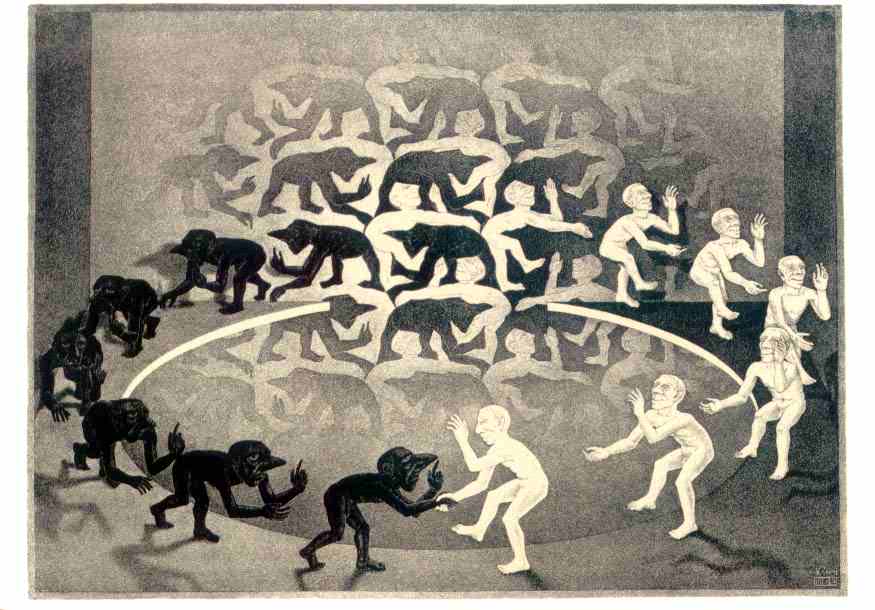 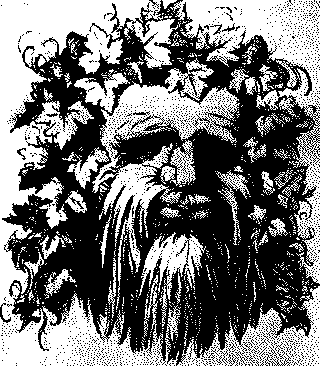 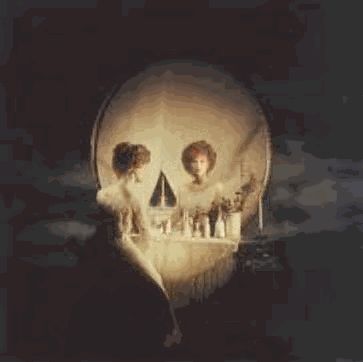 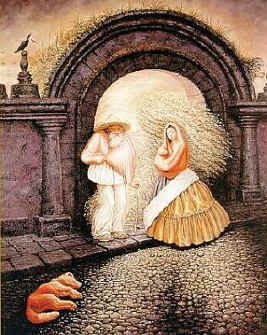 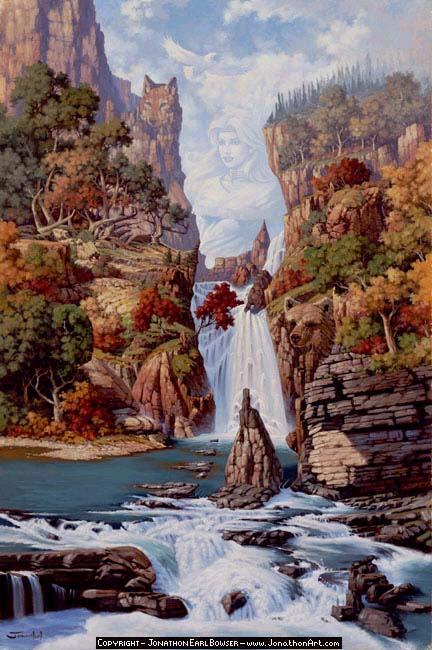 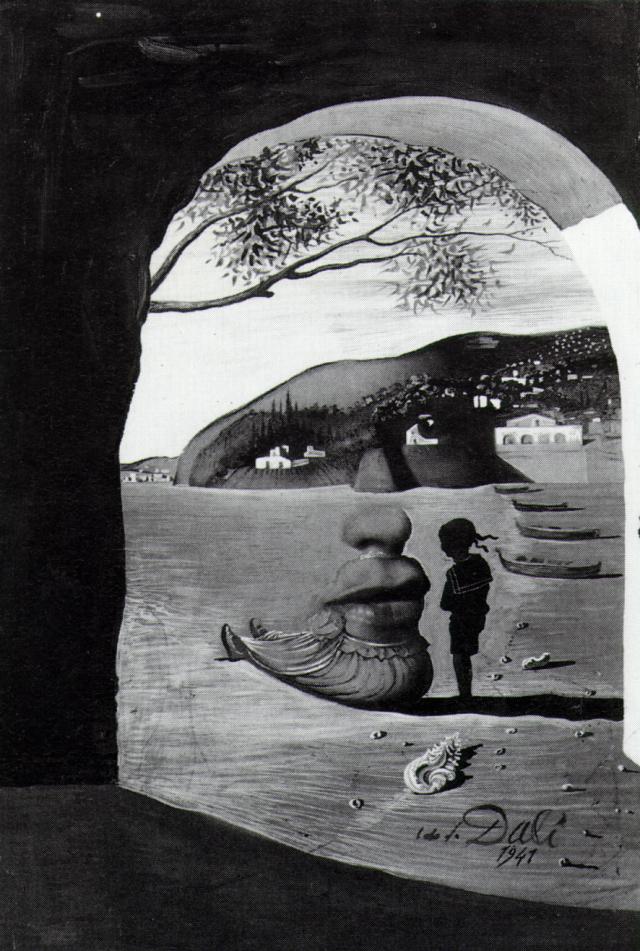 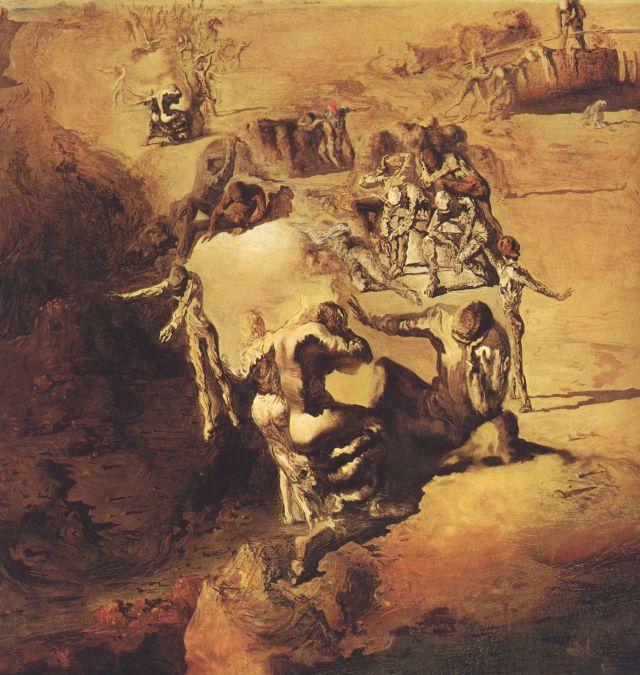 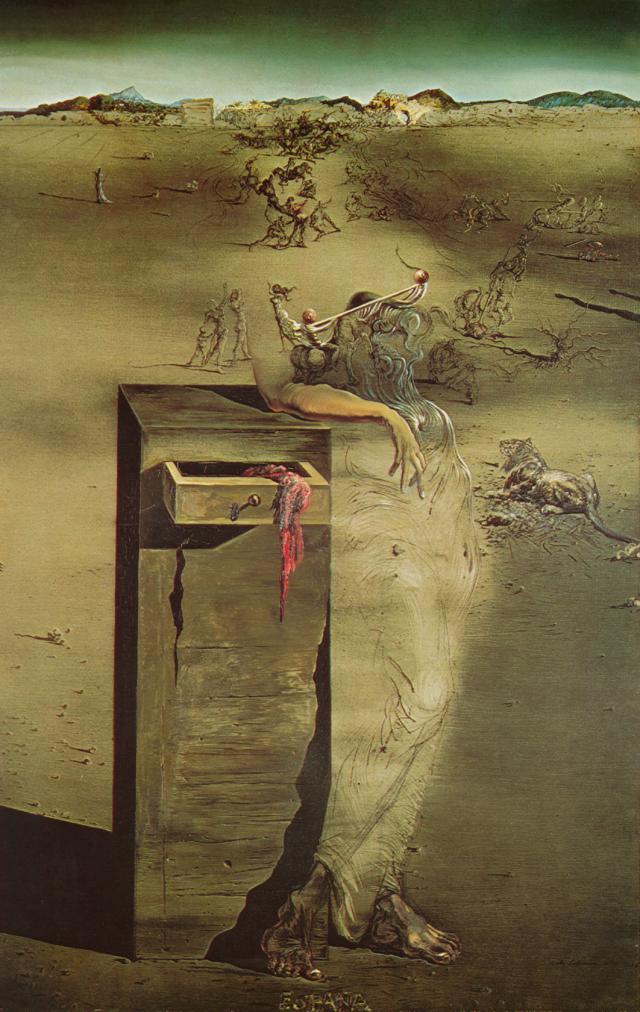 Spain, 1938
- oil on canvas - - 91.8 x 60.2 cm - - (former Edward James collection) Museum Boymans-van Beuningen, Rotterdam -
- oil on canvas - - 62 x 80 cm - - whereabouts unknown -
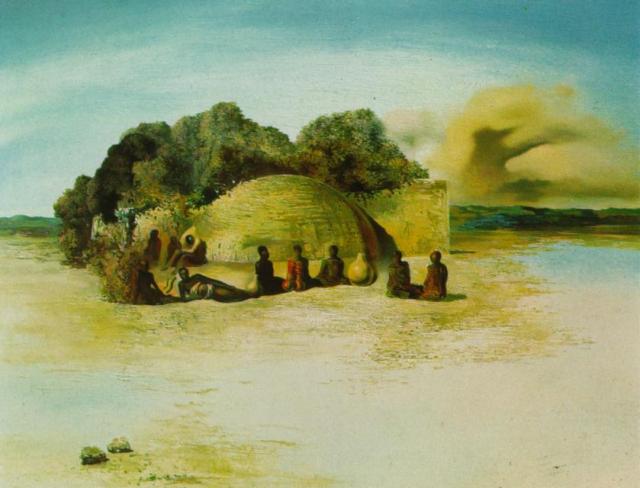 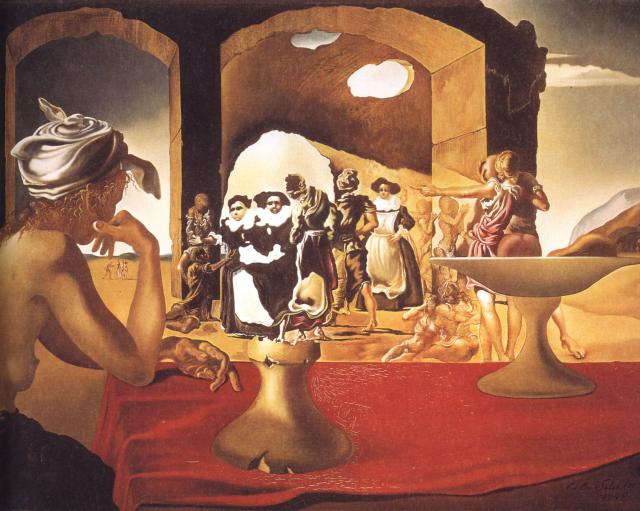 Swans Reflecting Elephants, 1937
- oil on canvas - - 51 x 77 cm - - private collection -
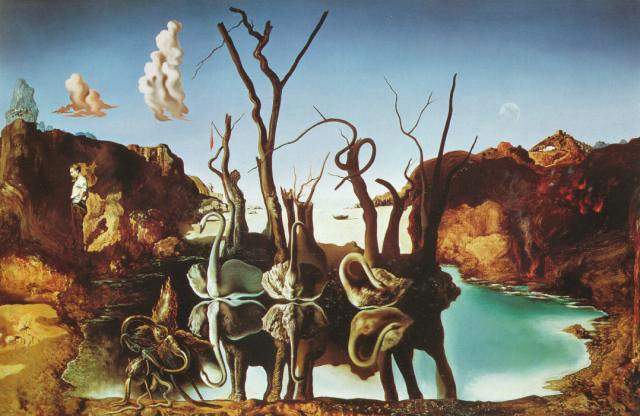 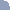 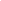 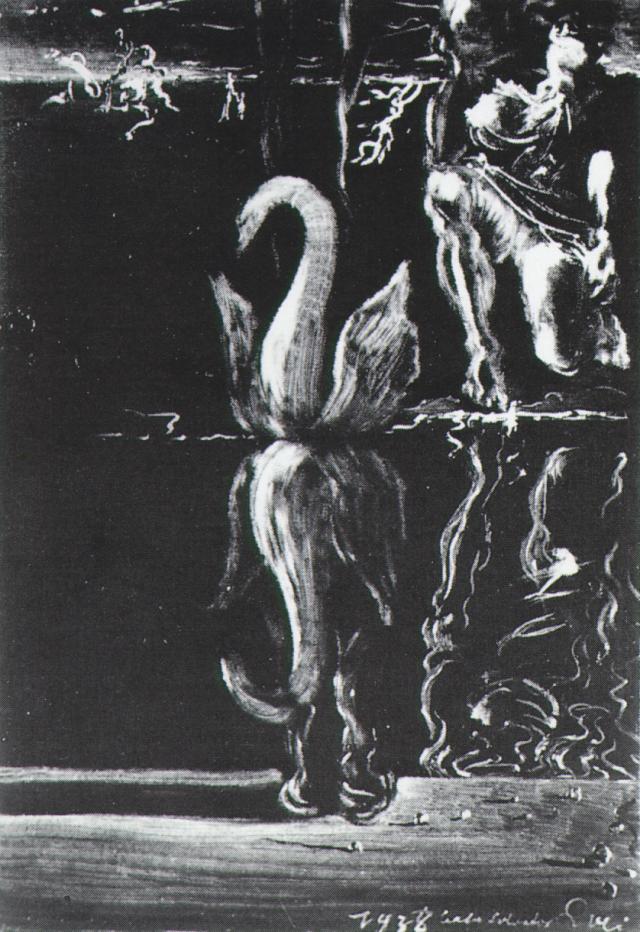 Untitled, 1938
- oil on an unknown material - - dimensions unknown - - private collection -
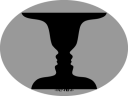 3.非理性圖形

現實世界不存在的空間
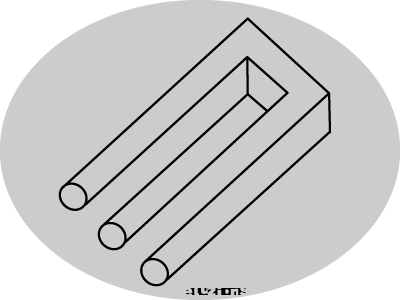 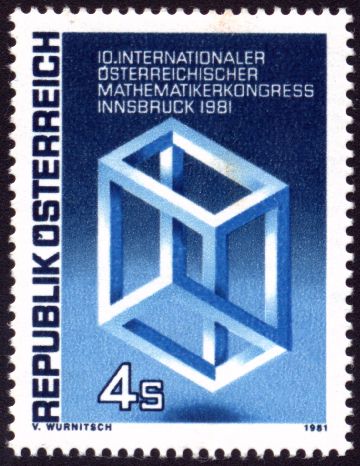 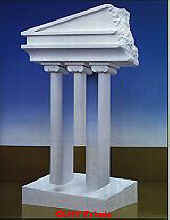 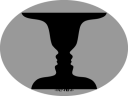 數數看這隻大象有幾隻腳？
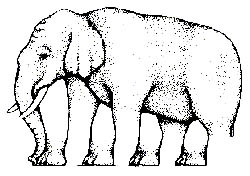 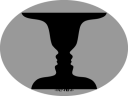 數數看這裡有幾枝柱子？
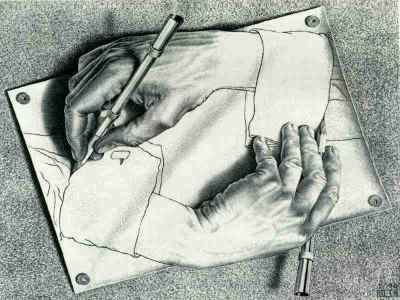 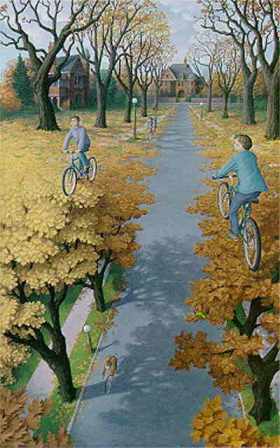 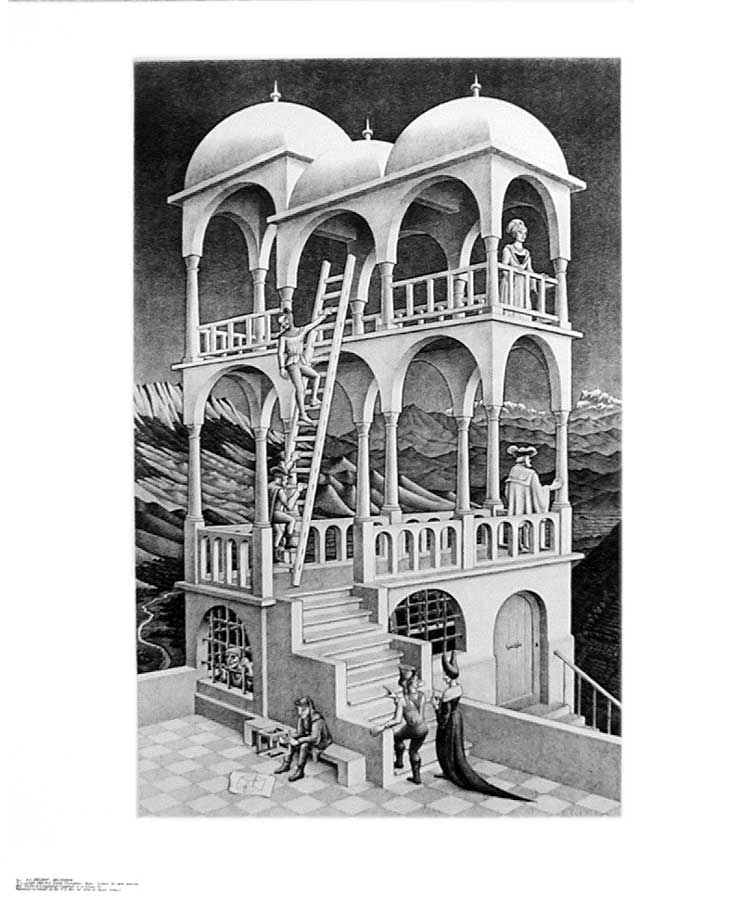 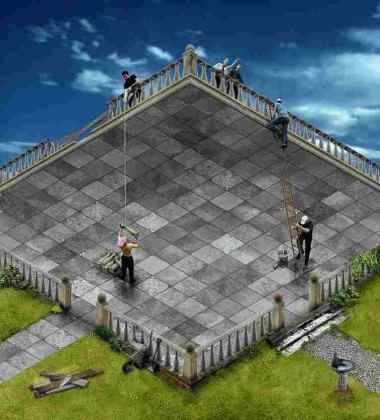 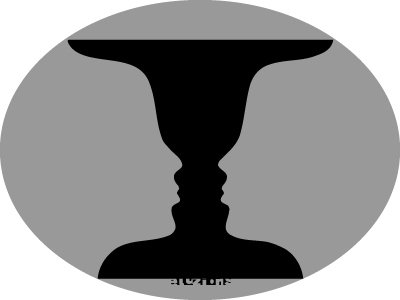 用腦想一想；動手作作看！
用腦想一想；動手作作看！
想一想！今天老師講解幾種有趣的圖形？
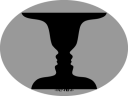 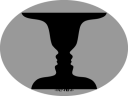 你能在日常的生活中找到類似的圖形嗎？
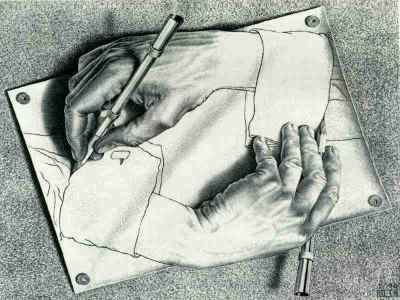 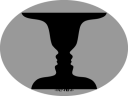 收集有關的圖片，並與同學分享。
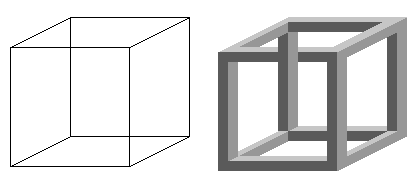 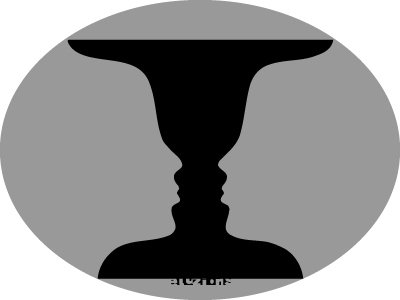 3.非理性圖形
1.圖地反轉
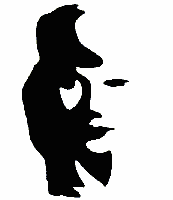 2.多義圖形
3.郵票設計
1.包裝紙設計
2.插畫設計
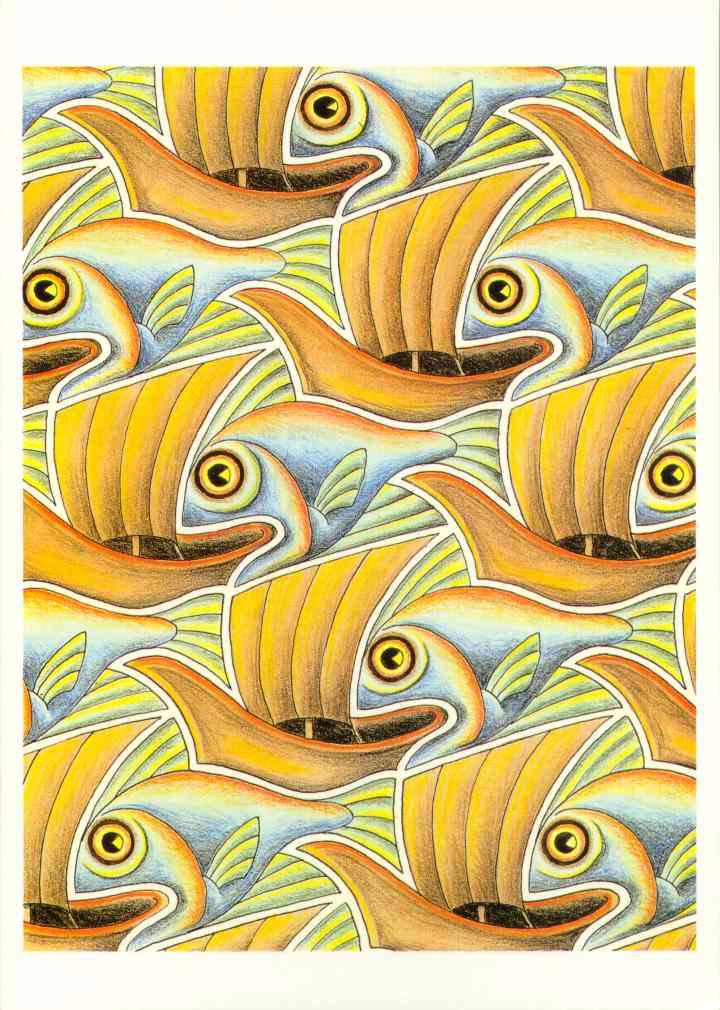 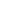 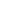 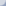 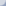 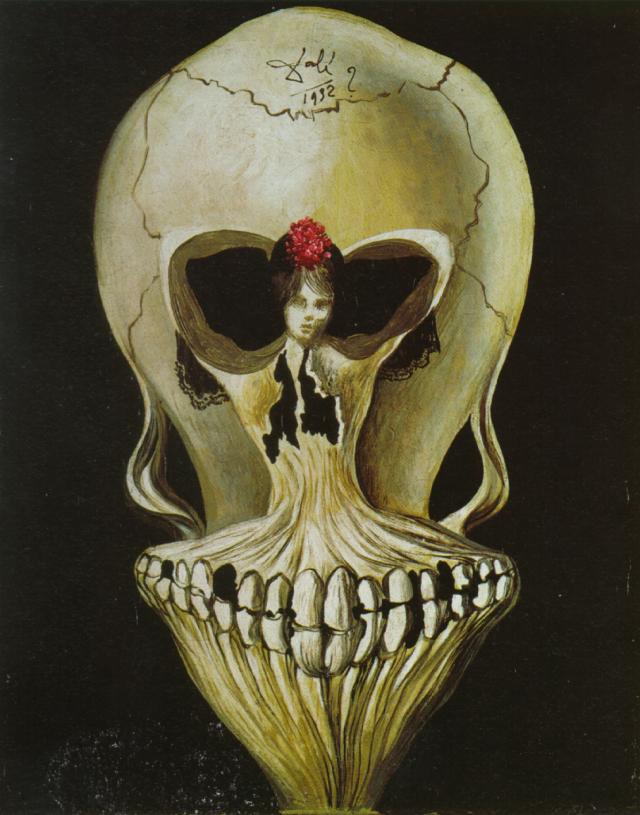 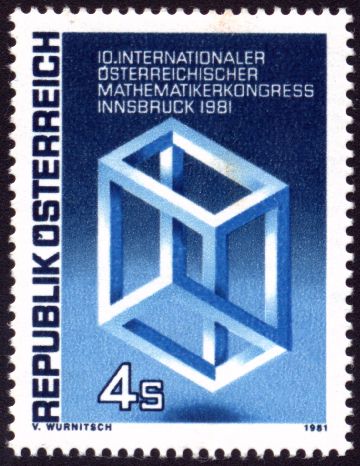